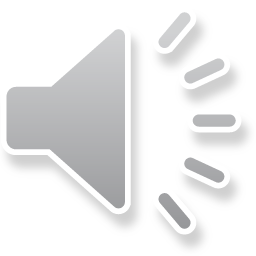 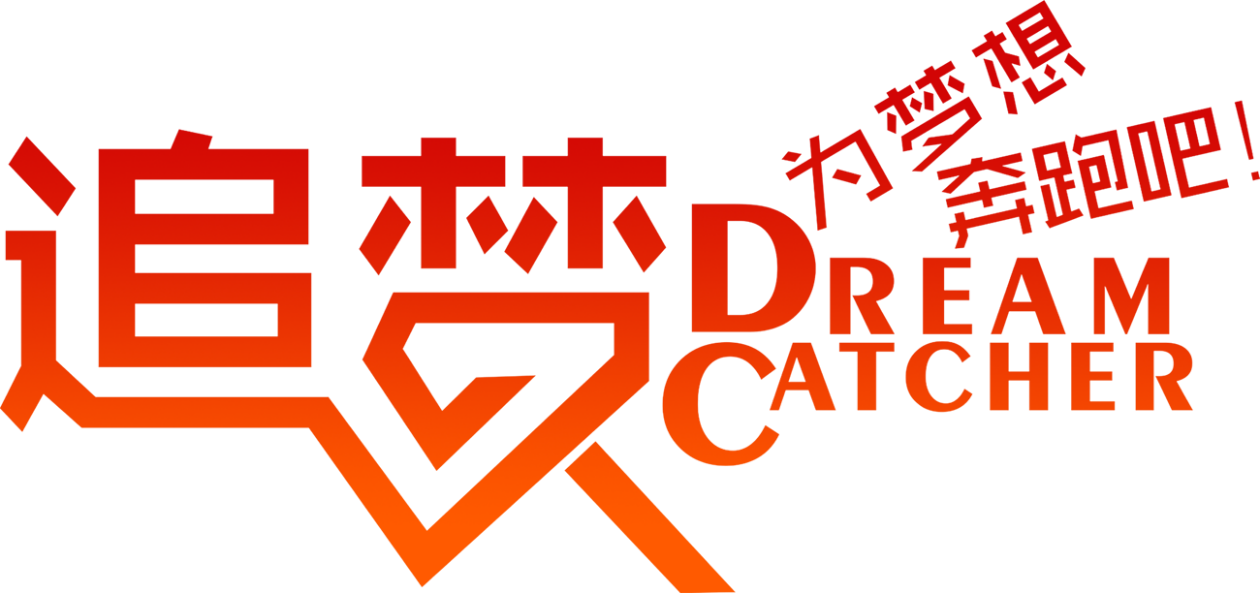 单击此处添加相关标题
读书学习/教育/培训学习/总结/精品PPT
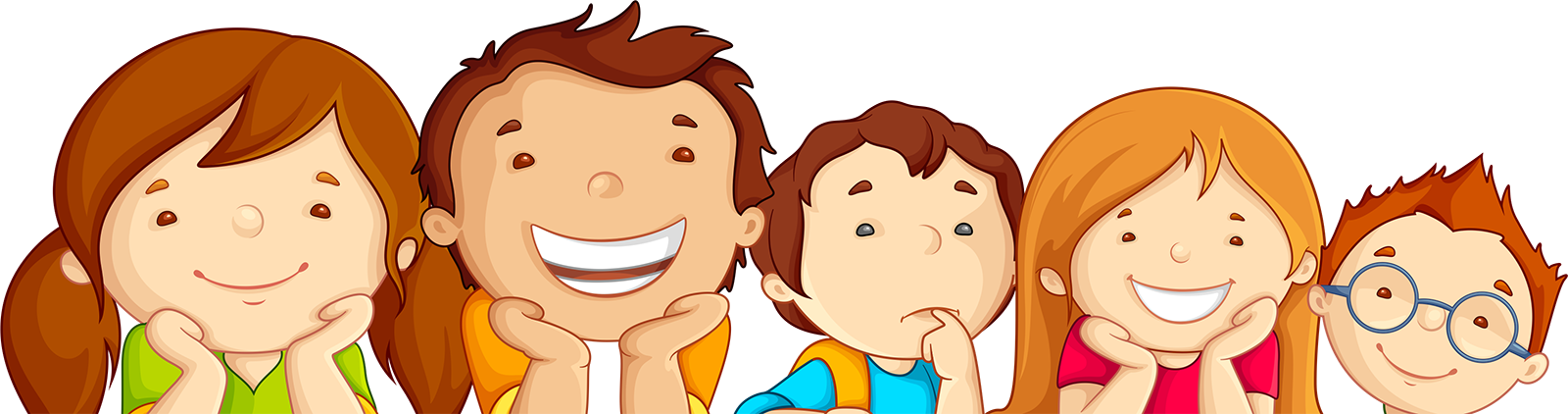 [Speaker Notes: 更多模板亮亮图文旗舰店：https://liangliangtuwen.tmall.com]
01
说教材
02
说学法
目录
03
说教法
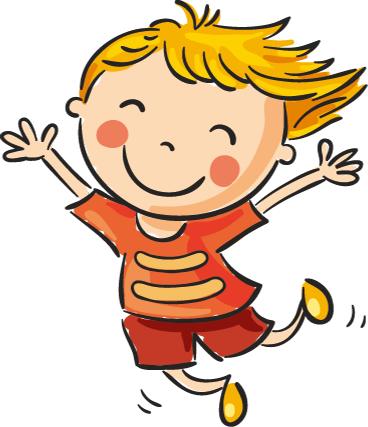 CONTENTS
04
说教学实施
05
说预期效果
01
说教材
您的内容打在这里，或者通过复制您的文本后，在此框中选择粘贴，并选择只保留文字。您的内容打在这里，或者通过复制您的文本后，在此框中选择粘贴并选择
只保留文字。您的内容打在这里，或者通过复制
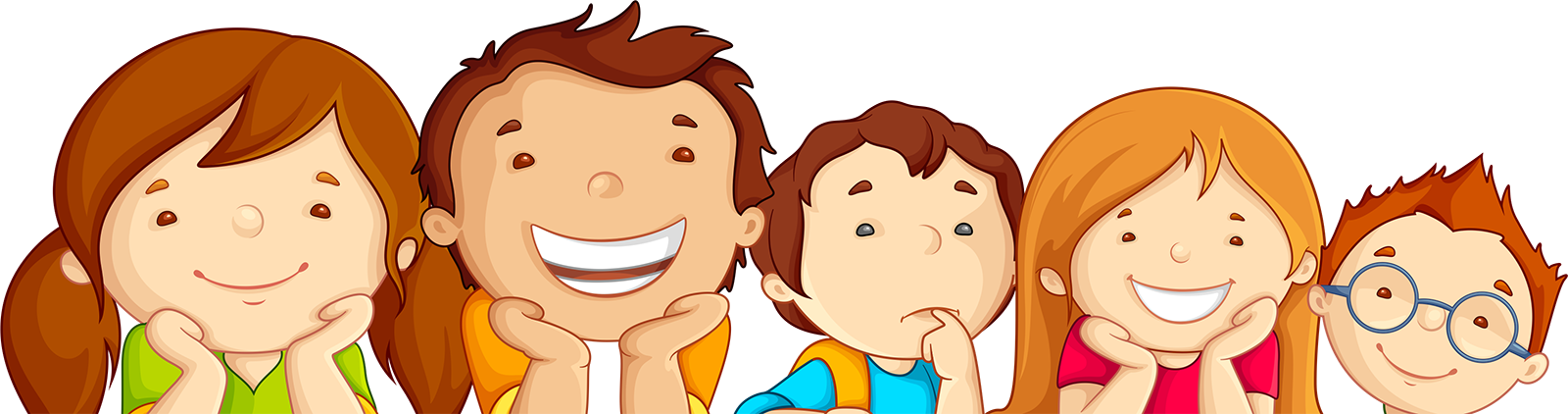 单击此处添加标题
添加标题
此处添加详细文本描述，建议与标题相关并符合整体语言风格，语言描述尽量简洁生动。尽量将每页幻灯片的字数控制在200字以内，据统计每页幻灯片的最好控制在5分钟之内。此处添加详细文本描述，建议与标题相关并符合整体语言风格，语言描述尽量简洁生动。更多模板亮亮图文旗舰店：https://liangliangtuwen.tmall.com
[Speaker Notes: 更多模板亮亮图文旗舰店：https://liangliangtuwen.tmall.com]
单击此处添加标题
填写你的标题内容
添加标题
添加你的饿内容文字或者复制内容文字的内容内容添加你内容添内容添添加你的饿内容文字或者复制内容文字的内容内容添加你内容添内容添
添加标题
添加你的饿内容文字或者复制内容文字的内容内容添加你内容添内容添添加你的饿内容文字或者复制内容文字的内容内容添加你内容添内容添
添加你的饿内容文字或者复制内容文字的内容内容添加你内容添内容添添加你的饿内容文字或者复制内容文字的内容内容添加你内容添内容添
添加标题
添加你的饿内容文字或者复制内容文字的内容内容添加你内容添内容添添加你的饿内容文字或者复制内容文字的内容内容添加你内容添内容添
填写标题名称
单击此处添加标题
17%
20%
Data Analysis
A
63%
38%
01
02
03
04
填写你的标题内容
您的内容打在这里，或者通过复制您的文本后，在此框中选择粘贴，并选择只保留文字。您的内容打在这里，或者通过复制您的文本后，您的内容打在这里，或者通过复制您的文本后，在此框中选择粘贴，并选择只保留文字。您的内容打在这里，或者通过复制您的文本后，
单击此处添加标题
完成指数            80%
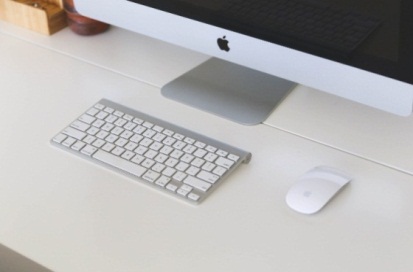 一月
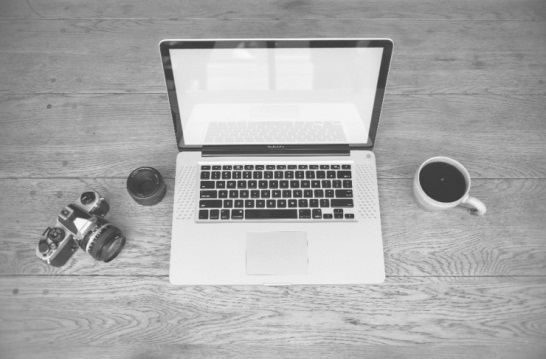 完成指数            68%
二月
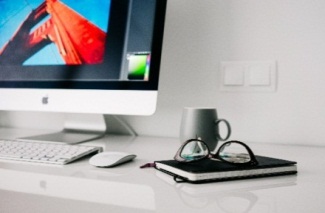 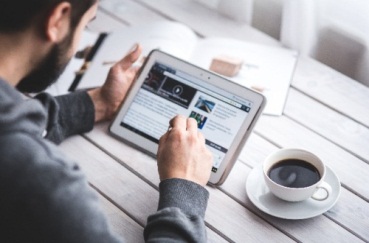 完成指数            72%
三月
完成指数            53%
四月
02
说学法
您的内容打在这里，或者通过复制您的文本后，在此框中选择粘贴，并选择只保留文字。您的内容打在这里，或者通过复制您的文本后，在此框中选择粘贴并选择
只保留文字。您的内容打在这里，或者通过复制
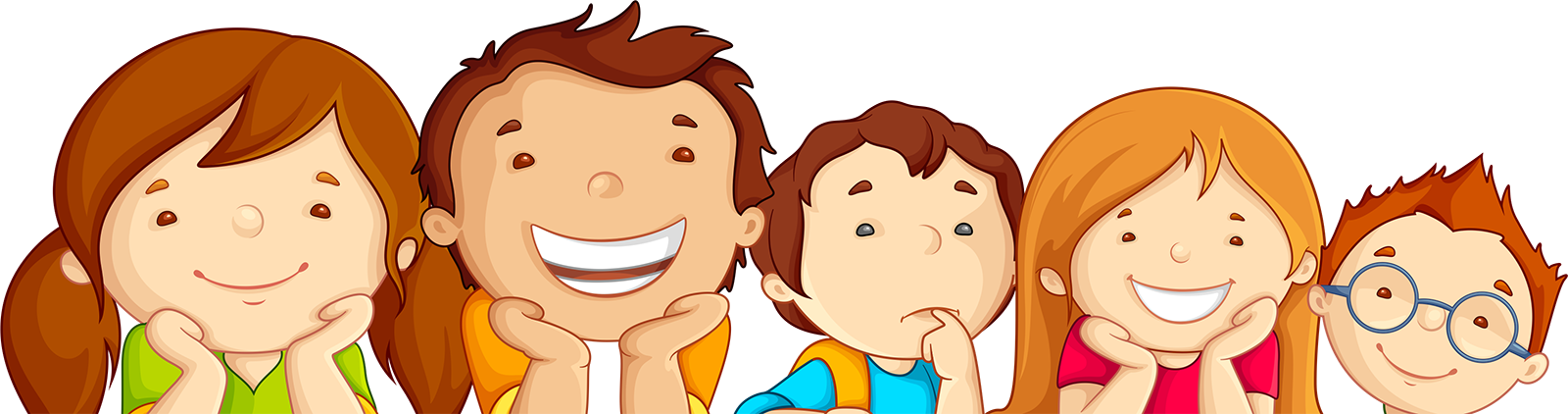 单击此处添加标题
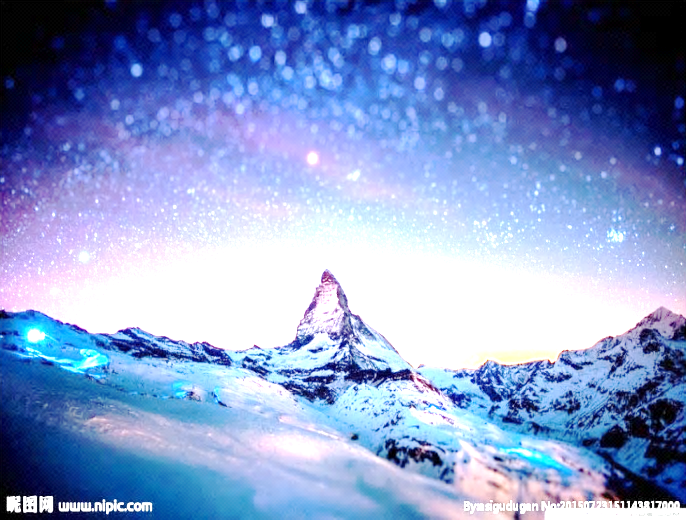 添加标题
添加你的饿内容文字或者复制内容文字的内容内容添加你内容添内容添添加你添加你的饿内容文字或者复制内容文字的内容内容添加你内容添内容添添加你添加你的饿内容文字或者复制内容文字的内容内容添加你内容添内容添添加你添加你的饿内容文字或者复制内容文字的内容内容添加你内容添内容添添加你
“竞争对手”
添加标题
添加你的饿内容文字或者复制内容文字的内容内容添加你内容添内容添添加你
添加标题
添加你的饿内容文字或者复制内容文字的内容内容添加你内容添内容添添加你
添加标题
添加你的饿内容文字或者复制内容文字的内容内容添加你内容添内容添添加你
单击此处添加标题
Lorem ipsum dolor sit amet, consectetur adipiscing elit. Integer mollis vehicula ligula ut faucibus. Curabitur vestibulum consequat urna et vehicula. Suspendisse feugiat biben- dum egestas volutpat quis venenatis  erat.
单击此处输入文本
01
04
02
03
互联网
手机APP
总结
门店营销
单击此处添加标题
点击添加标题
您的内容打在这里，或者通过复制您的文本后，在此框中选择粘贴，并选择只保留文字。您的内容打在这里，或者通过复制您的文本后，在此框中选择粘贴，并选择只保留文字。您的内容打在这里，或者复制您的文本。
点击添加标题
说教材
您的内容打在这里，或者通过复制您的文本后，在此框中选择粘贴，并选择只保留文字。您的内容打在这里，或者通过复制您的文本后，在此框中选择粘贴，并选择只保留文字。您的内容打在这里，或者复制您的文本。
点击添加标题
您的内容打在这里，或者通过复制您的文本后，在此框中选择粘贴，并选择只保留文字。您的内容打在这里，或者通过复制您的文本后，在此框中选择粘贴，并更多模板亮亮图文旗舰店：https://liangliangtuwen.tmall.com
[Speaker Notes: 更多模板亮亮图文旗舰店：https://liangliangtuwen.tmall.com]
单击此处添加标题
50 %
60 %
70 %
80 %
02
03
04
01
您的内容打在这里，或者通过复制您的文本后，在此框中选择粘贴，并选择只保留文字。您的内容打在这里，或者通过复制您的文本后，
03
说教法
您的内容打在这里，或者通过复制您的文本后，在此框中选择粘贴，并选择只保留文字。您的内容打在这里，或者通过复制您的文本后，在此框中选择粘贴并选择
只保留文字。您的内容打在这里，或者通过复制
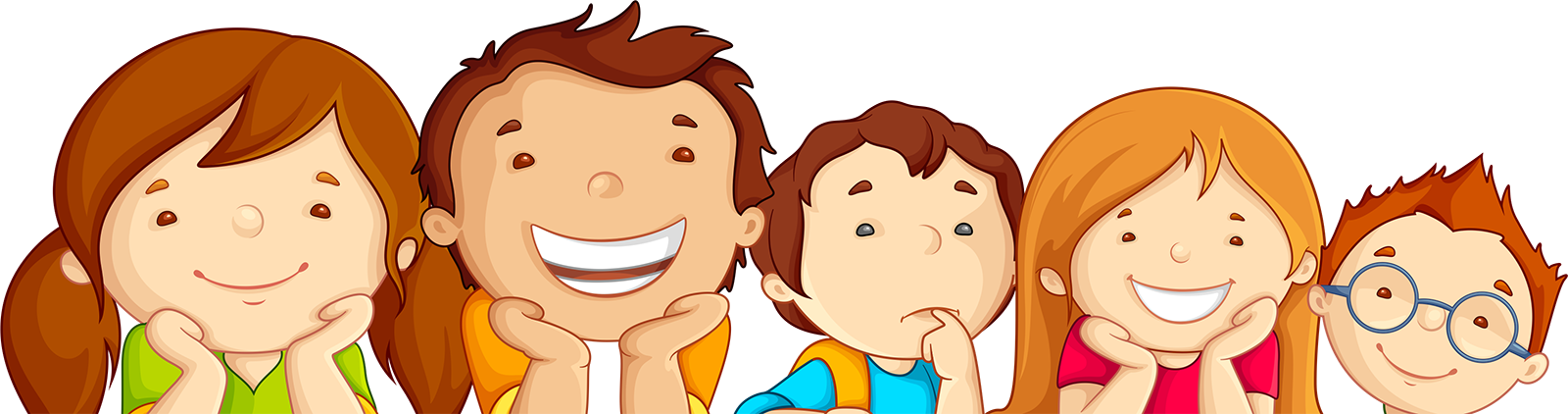 [Speaker Notes: 更多模板亮亮图文旗舰店：https://liangliangtuwen.tmall.com]
单击此处添加标题
阶段
添加你的饿内容文字，添加你的饿内容文字，添加你的饿
添加你的饿内容文字，添加你的饿内容文字，添加你的饿
阶段
80%
60%
阶段
阶段
添加你的饿内容文字，添加你的饿内容文字，添加你的饿内容文字添加你的饿内容文字，添加你的饿内容文字，添加你的饿
添加你的饿内容文字，添加你的饿内容文字，添加你的饿
添加你的饿内容文字，添加你的饿内容文字，添加你的饿
75%
90%
完成
阶段总结
完成
单击此处添加标题
添加标题
添加你的饿内容文字或者复制内容文字的内容内容添加你复制内容文字的内容内容添加内容
添加标题
添加标题
90%
添加你的饿内容文字或者复制内容文字的内容内容添加你内容添内容添
添加你的饿内容文字或者复制内容文字的内容内容添加你内容添内容添
单击此处添加标题
01
05
添加你的饿内容文字或者复制内容文字的内容内容添加你内容添内容添
添加你的饿内容文字或者复制内容文字的内容内容添加你内容添内容添
1
添加标题
添加标题
2
02
06
添加你的饿内容文字或者复制内容文字的内容内容添加你内容添内容添
添加你的饿内容文字或者复制内容文字的内容内容添加你内容添内容添
3
添加标题
添加标题
03
07
添加你的饿内容文字或者复制内容文字的内容内容添加你内容添内容添
添加你的饿内容文字或者复制内容文字的内容内容添加你内容添内容添
4
5
04
08
添加标题
添加你的饿内容文字或者复制内容文字的内容内容添加你内容添内容添
添加你的饿内容文字或者复制内容文字的内容内容添加你内容添内容添
添加标题
6
7
添加标题
添加标题
8
[Speaker Notes: 更多模板亮亮图文旗舰店：https://liangliangtuwen.tmall.com]
单击此处添加标题
单击填加问题三？
单击填加问题二？
单击填加问题四？
单击填加问题一？
单击此处添加标题
工作概述
您的内容打在这里，或者通过复制您的文本后，在此框中选择粘贴，并选择只保留文字。您的内容打在这里，或者通过复制您的文本后，在此框中选择粘贴，并选择只保留文字。您的内容打在这里，或者通过复制您的文本后，在此框中选择粘贴，并选择只保留文字。您的内容打在这里，或者通过复制您的文本后，在此框中选择粘贴，并选择只保留文字。
标题
添加标题
添加标题
您的内容打在这里，或者通过复制您的文本后，在此框中选择粘贴，并选择只保留
您的内容打在这里，或者通过复制您的文本后，在此框中选择粘贴，并选择只保留
[Speaker Notes: 更多模板亮亮图文旗舰店：https://liangliangtuwen.tmall.com]
04
说教学实施
您的内容打在这里，或者通过复制您的文本后，在此框中选择粘贴，并选择只保留文字。您的内容打在这里，或者通过复制您的文本后，在此框中选择粘贴并选择
只保留文字。您的内容打在这里，或者通过复制更多模板亮亮图文旗舰店：https://liangliangtuwen.tmall.com
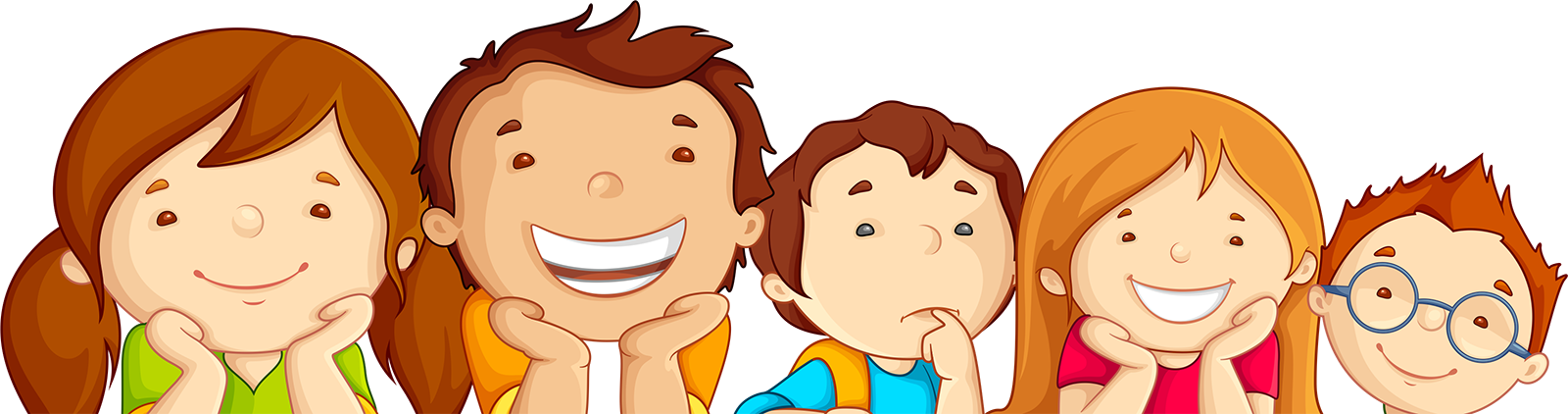 单击此处添加标题
点击添加文本
点击添加标题
点击添加文本
点击添加文本
点击添加标题
点击添加文本
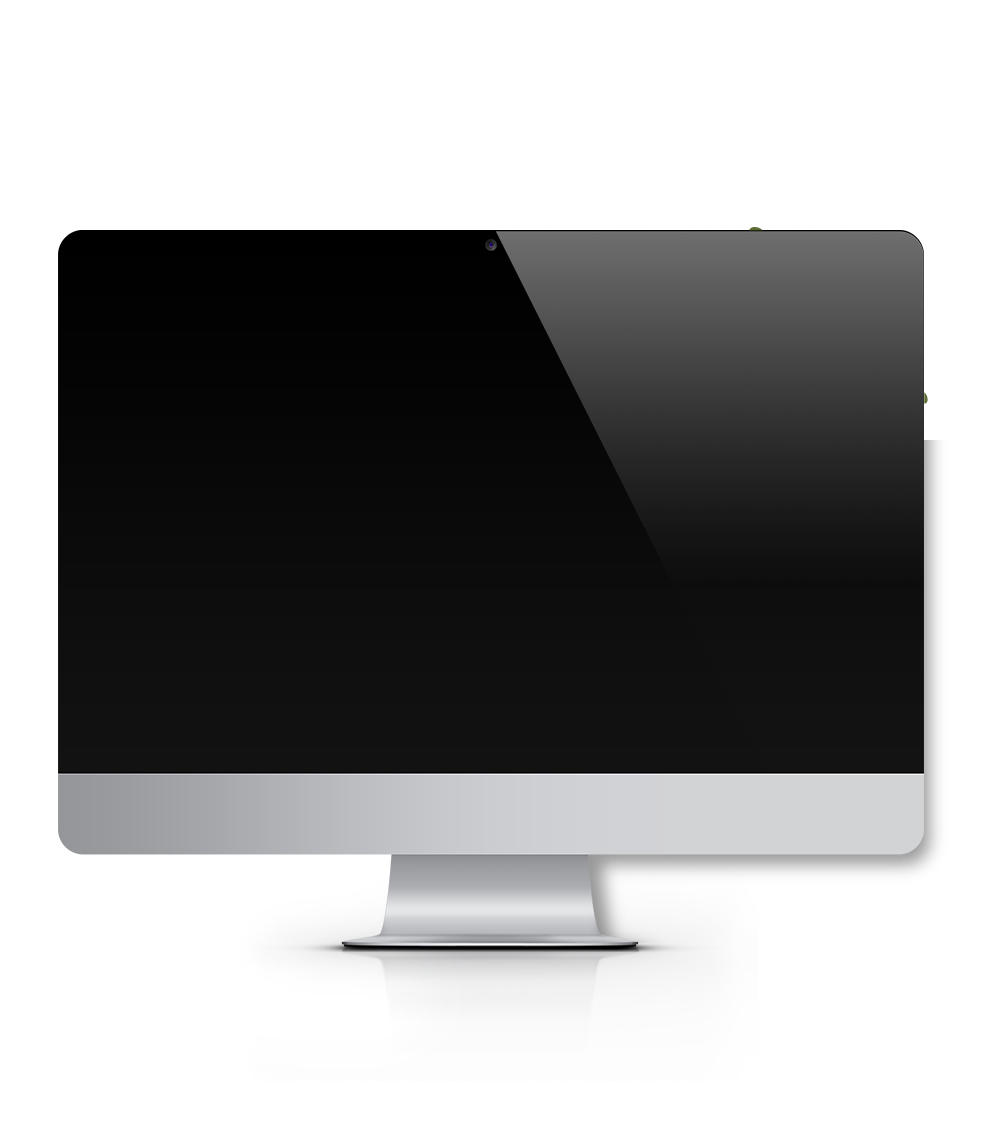 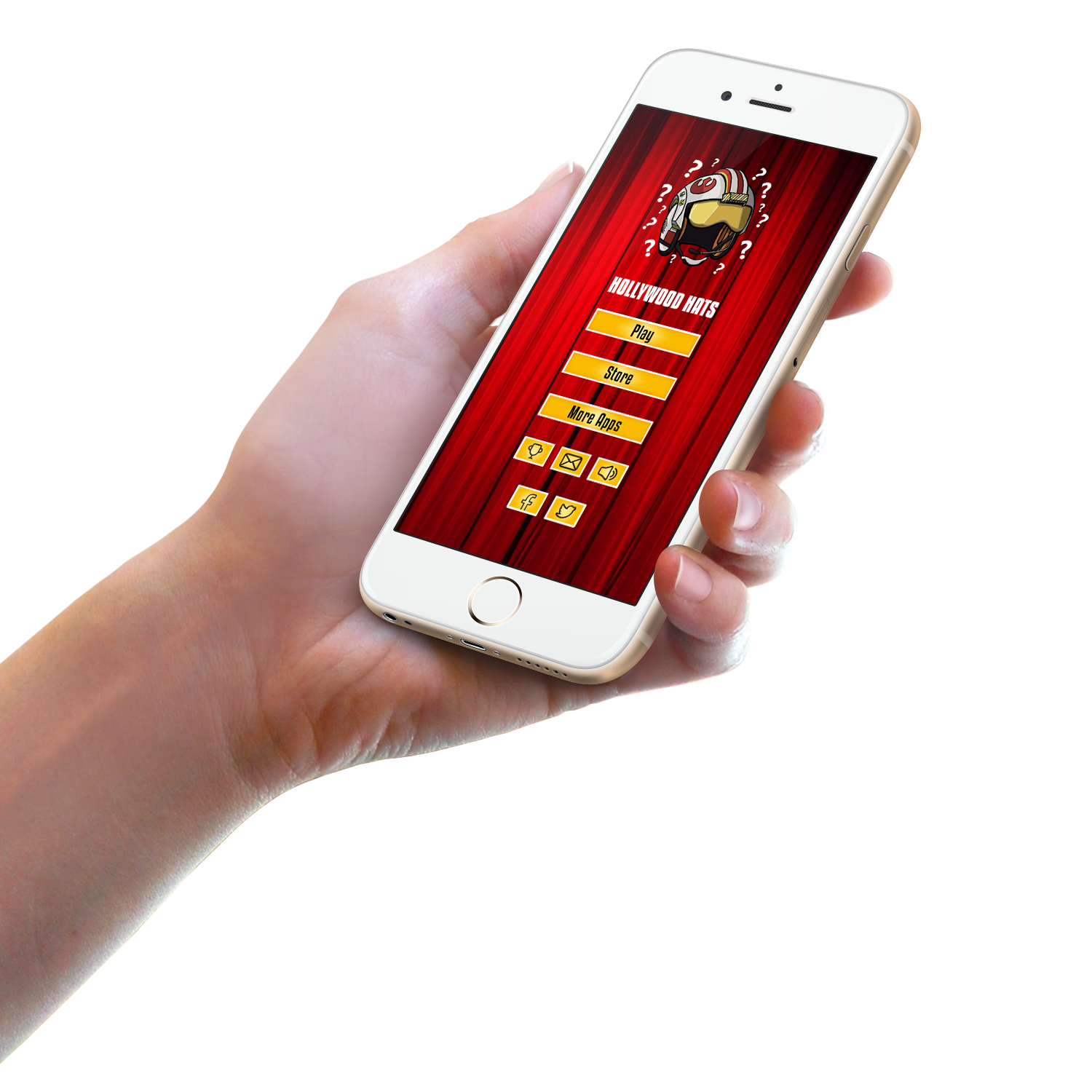 CONTENT 32% “
填写你的标题内容
CONTENT  56%
您的内容打在这里，或者通过复制您的文本后，在此框中选择粘贴，并选择只保留文字。您的内容打在这里，或者通过复制您的文本后，
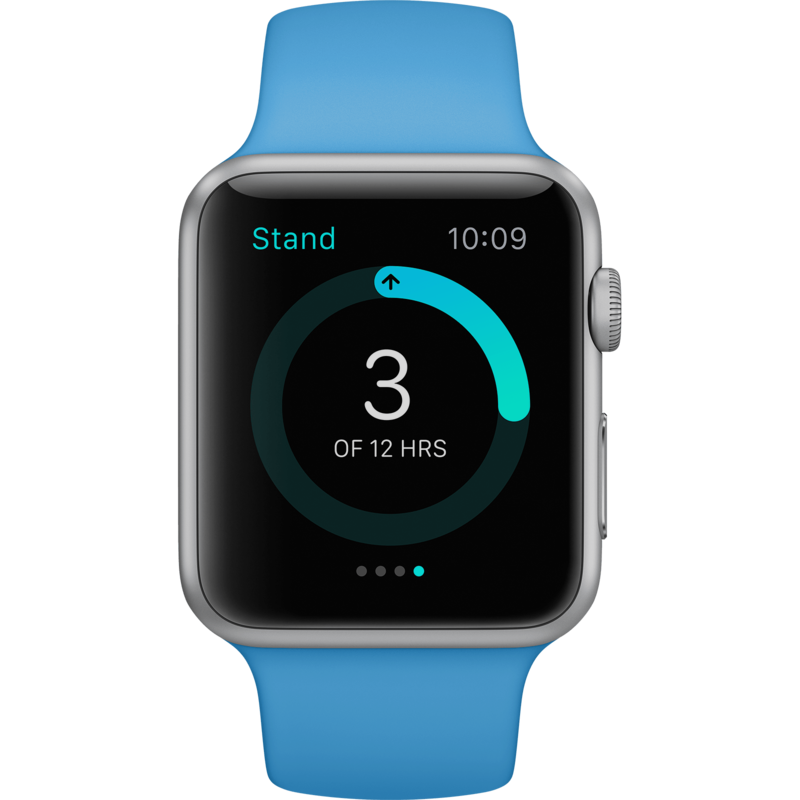 单击此处添加标题
text
text
text
text
text
text
添加小标题
您的内容打在这里，或者通过复制您的文本后，在此框中选择粘贴，并选择只保留文字。您的内容打在这里，或者通过复制您的文本后，在此框中选择粘贴，并选择只保留文字。
单击此处添加标题
物流
产品设计
企业标识
此处添加详细文本描述，建议与标题相关并符合整体语言风格，语言描述尽量简洁生动。尽量将每页幻灯片的字数控制在200字以内，据统计每页幻灯片的最好控制在5分钟之内。
此处添加详细文本描述，建议与标题相关并符合整体语言风格，语言描述尽量简洁生动。尽量将每页幻灯片的字数控制在200字以内，据统计每页幻灯片的最好控制在5分钟之内。
产品设计
企业标识
此处添加详细文本描述，建议与标题相关并符合整体语言风格，语言描述尽量简洁生动。尽量将每页幻灯片的字数控制在200字以内，据统计每页幻灯片的最好控制在5分钟之内。此处添加详细文本描述，建议与标题相关并符合整体语言风格，语言描述尽量简洁生动。尽量将每页幻灯片的字数控制在200字以内，据统计每页幻灯片的最好控制在5分钟之内更多模板亮亮图文旗舰店：https://liangliangtuwen.tmall.com。
[Speaker Notes: 更多模板亮亮图文旗舰店：https://liangliangtuwen.tmall.com]
05
说预期效果
您的内容打在这里，或者通过复制您的文本后，在此框中选择粘贴，并选择只保留文字。您的内容打在这里，或者通过复制您的文本后，在此框中选择粘贴并选择
只保留文字。您的内容打在这里，或者通过复制
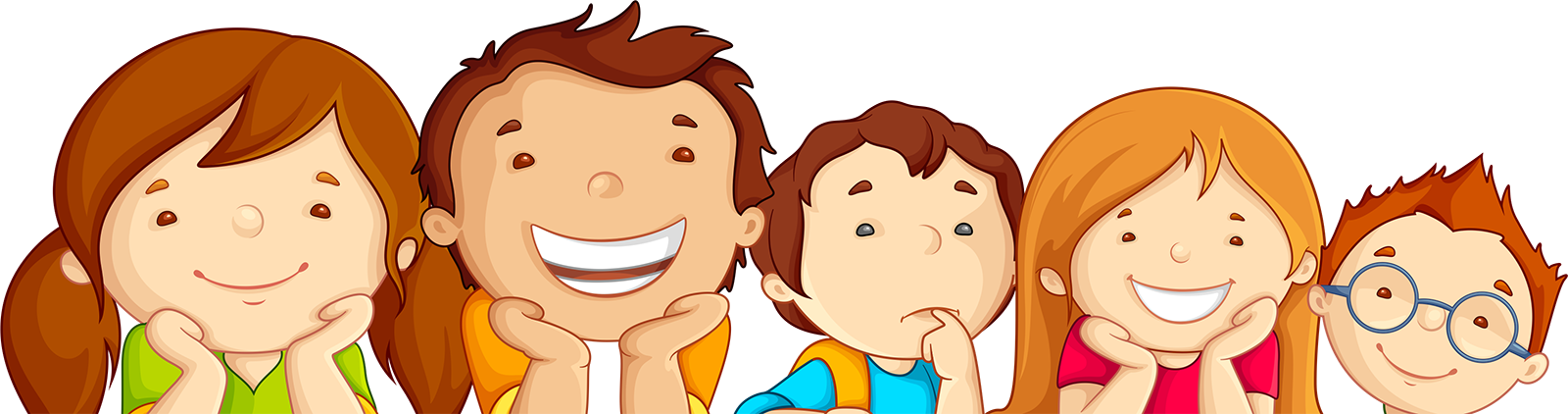 单击此处添加标题
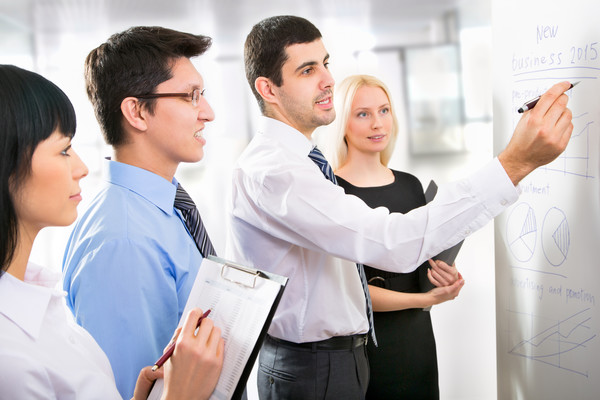 01
添加标题
添加你的饿内容文字或者复制内容文字的内容内容添加你内容添内容添添加你的饿内容文字或者复制内容文字的内容内容添加你内容添内容添
02
03
添加标题
添加你的饿内容文字或者复制内容文字的内容内容添加你内容添内容添添加你的饿内容文字或者复制内容文字的内容内容添加你内容添内容添
添加标题
添加你的饿内容文字或者复制内容文字的内容内容添加你内容添内容添添加你的饿内容文字或者复制内容文字的内容内容添加你内容添内容添
单击此处添加标题
在线购物
产品研发
日程安排
文件归档
此处添加详细文本描述，建议与标题相关并符合整体语言风格，语言描述尽量简洁生动尽量将每页幻灯片的字数控制在200字以内。
此处添加详细文本描述，建议与标题相关并符合整体语言风格，语言描述尽量简洁生动尽量将每页幻灯片的字数控制在200字以内。
此处添加详细文本描述，建议与标题相关并符合整体语言风格，语言描述尽量简洁生动尽量将每页幻灯片的字数控制在200字以内。
此处添加详细文本描述，建议与标题相关并符合整体语言风格，语言描述尽量简洁生动尽量将每页幻灯片的字数控制在200字以内。
单击此处添加标题
关键点
音频
标注
回收
关于产品开发
此处添加详细文本描述，建议与标题相关并符合整体语言风格，语言描述尽量简洁生动。尽量将每页幻灯片的字数控制在200字以内，据统计每页幻灯片的最好控制在5分钟之内。此处添加详细文本描述，建议与标题相关并符合整体语言风格，语言描述尽量简洁生动尽量将每页幻灯片的字数控制在200字以内。
单击此处添加标题
90%
85%
80%
80%
75%
70%
70%
60%
65%
50%
一月
二月
三月
四月
五月
六月
七月
八月
九月
十月
此处添加详细文本描述，建议与标题相关并符合整体语言风格，语言描述尽量简洁生动。尽量将每页幻灯片的字数控制在200字以内，据统计每页幻灯片的最好控制在5分钟之内。此处添加详细文本描述，建议与标题相关并符合整体语言风格，语言描述尽量简洁生动。尽量将每页幻灯片的字数控制在200字以内，据统计每页幻灯片的最好控制在5分钟之内。 更多模板亮亮图文旗舰店：https://liangliangtuwen.tmall.com
[Speaker Notes: 更多模板亮亮图文旗舰店：https://liangliangtuwen.tmall.com]
单击此处添加标题
添加标题
添加标题
添加标题
添加标题
添加你的饿内容文字添加你的饿内容文字，的内容内容添加你的饿
添加你的饿内容文字添加你的饿内容文字，的内容内容添加你的饿
添加你的饿内容文字添加你的饿内容文字，的内容内容添加你的饿
添加你的饿内容文字添加你的饿内容文字，的内容内容添加你的饿
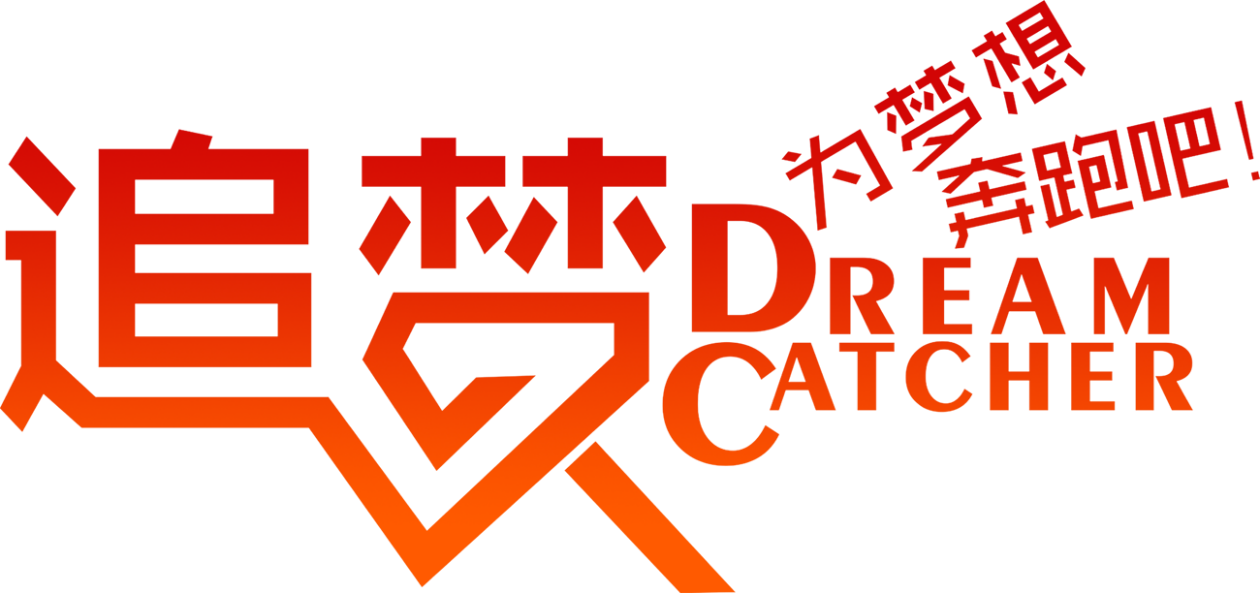 感谢您的耐心观看
读书学习/教育/培训学习/总结/精品PPT
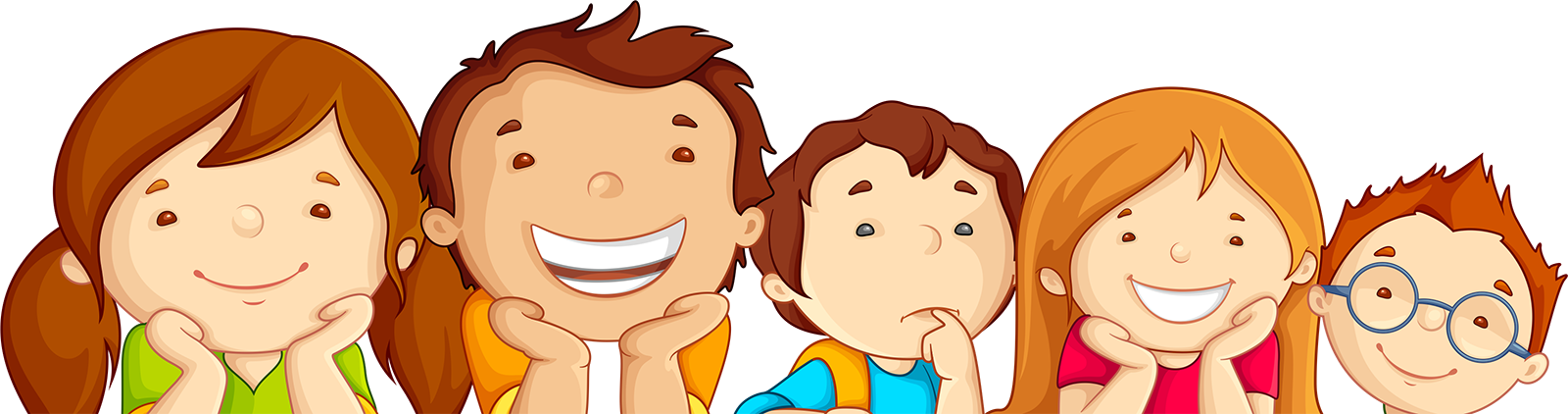